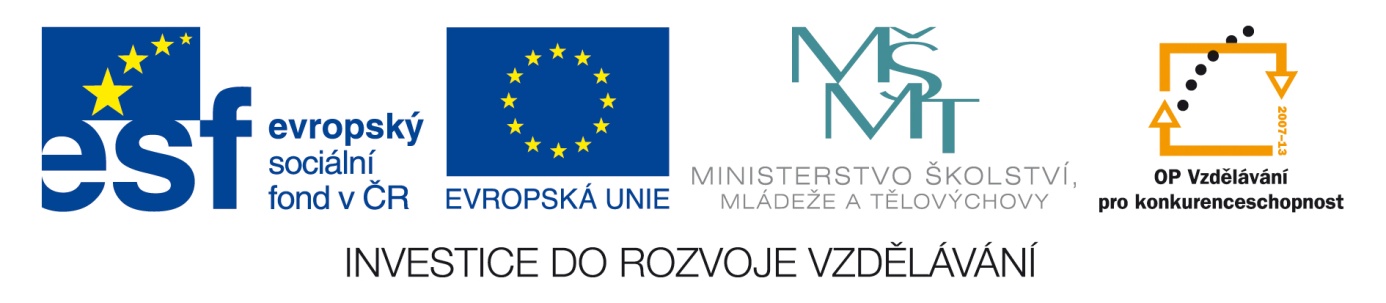 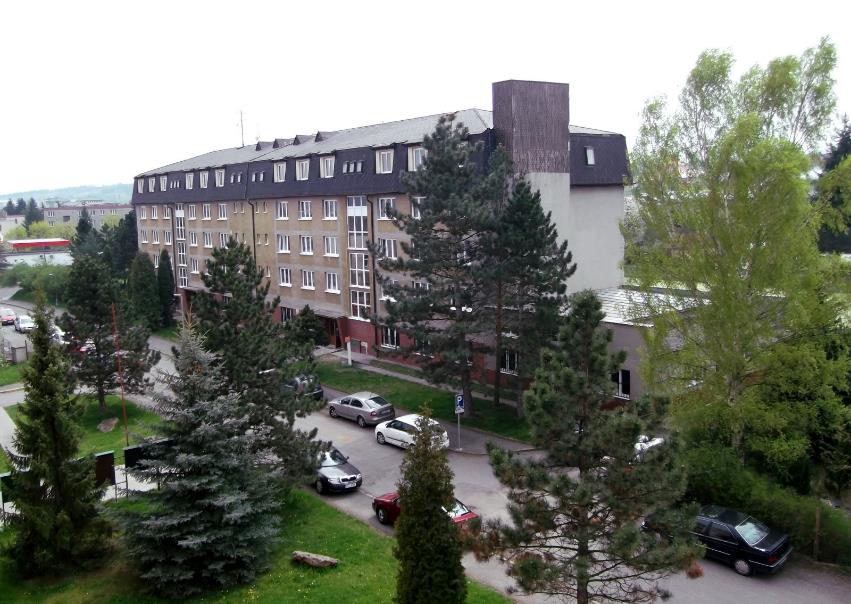 INTEGROVANÁ STŘEDNÍ ŠKOLA, RAKOVNÍK,
NA JIRKOVĚ 2309, 269 01 RAKOVNÍK
Slovní úlohy 
s aritmetickou posloupností
RNDr. Milena Knappová
Slovní úlohy, aritmetická posloupnost
Obsah:
Aritmetická posloupnost – důležité vzorce
Slovní úloha – sečtení prvních n členů aritmetické posloupnosti
Slovní úloha s kostkami
Slovní úloha s pětikorunami
Aritmetická posloupnost:
K řešení úloh s aritmetickou posloupností jsou potřeba základní vzorce:
obsah
Sečtení prvních n-členů aritmetické posloupnosti:
Sečtěte všechna trojciferná přirozená čísla dělitelná pěti.
Závěr:
Součet všech trojciferných přirozených čísel dělitelných pěti je 98 550.
obsah
Slovní úloha s kostkami:
Petr postavil zeď z kostek, v první řadě je 30 kostek a v každé další o kostku méně. Kolik kostek použil na celou stavbu, když v poslední řadě je 19 kostek?
Závěr:
Petr na celou stavbu použil 294 kostek.
obsah
Slovní úloha s pětikorunami:
Pepík dostal od babičky prasátko plné pětikorun. Pětikoruny si uspořádal na stole do trojúhelníku tak, že v první řadě měl jednu pětikorunu a v každé další o pětikorunu více. Kolik dostal od babičky celkem peněz, když víme, že mu pětikoruny vystačily na sedmnáct úplných řad trojúhelníku a ještě tři pětikoruny mu zbyly? (Vypočítejte počet pětikorun i finanční obnos).
Závěr:
K počtu pětikorun ve všech úplných řadách přičteme zbylé tři. Pepík tedy dostal od babičky 156 pětikorun, což je 780 Kč.
obsah
Použité materiály:
MIKULČÁK, Jiří. Matematické, fyzikální a chemické tabulky pro střední školy.
4. vyd. Praha: Prometheus, 2007, 206 s. ISBN 978-807-1963-455

Vlastní archiv autorky.
Materiál je určen pro bezplatné používání při výuce a vzdělávání na všech typech škol a školských zařízení. Jakékoliv další využití podléhá autorskému zákonu.
Obrazový materiál je vytvořen v programech Cabri II Plus, Inkscape a GIMP.